Gyógyszerszedés a hétköznapokban III.
Tudatos gyógyszerszedési tanóra középiskolások számára
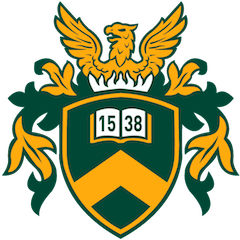 Debreceni Egyetem
Gyógyszerésztudományi Kar
Előadja: 
gyógyszerészhallgató
Az előadást összeállította: Dr. Gyermán Anna
Hatásosság és biztonságosság
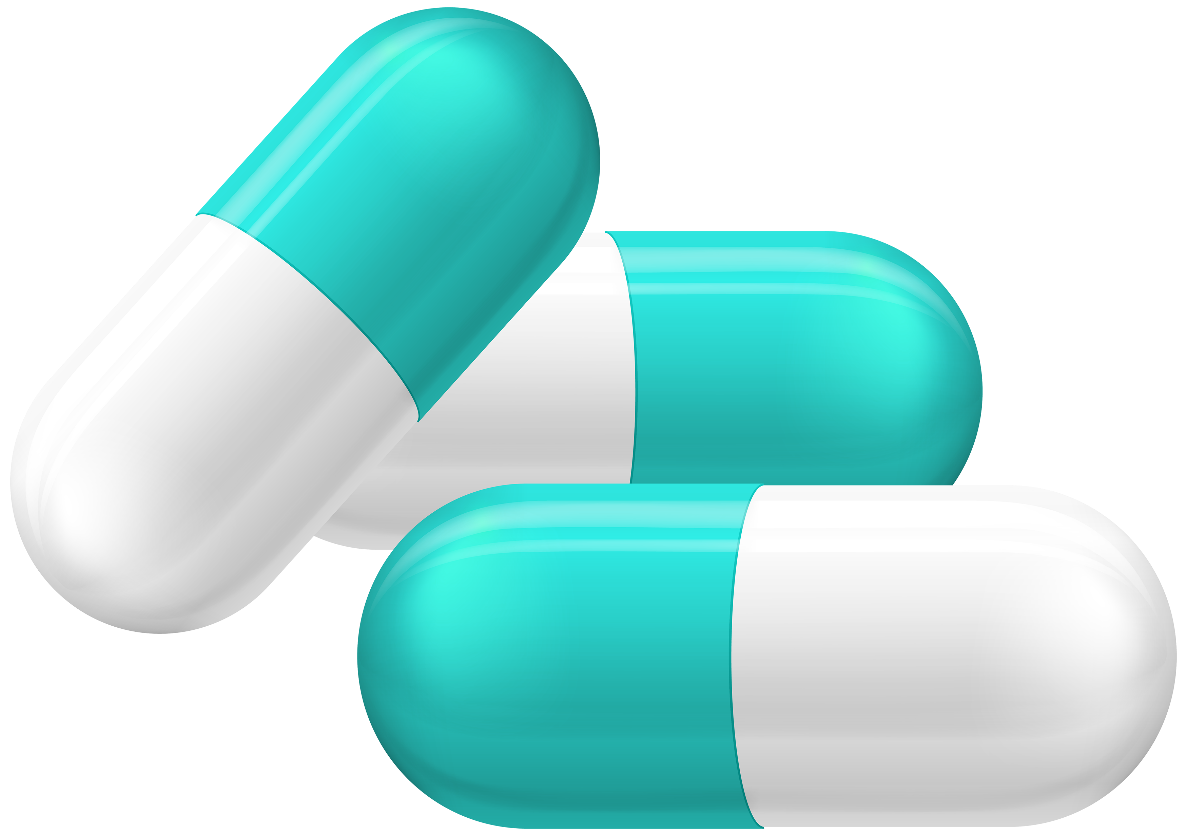 [Speaker Notes: Bemutatkozás, téma felvezetése]
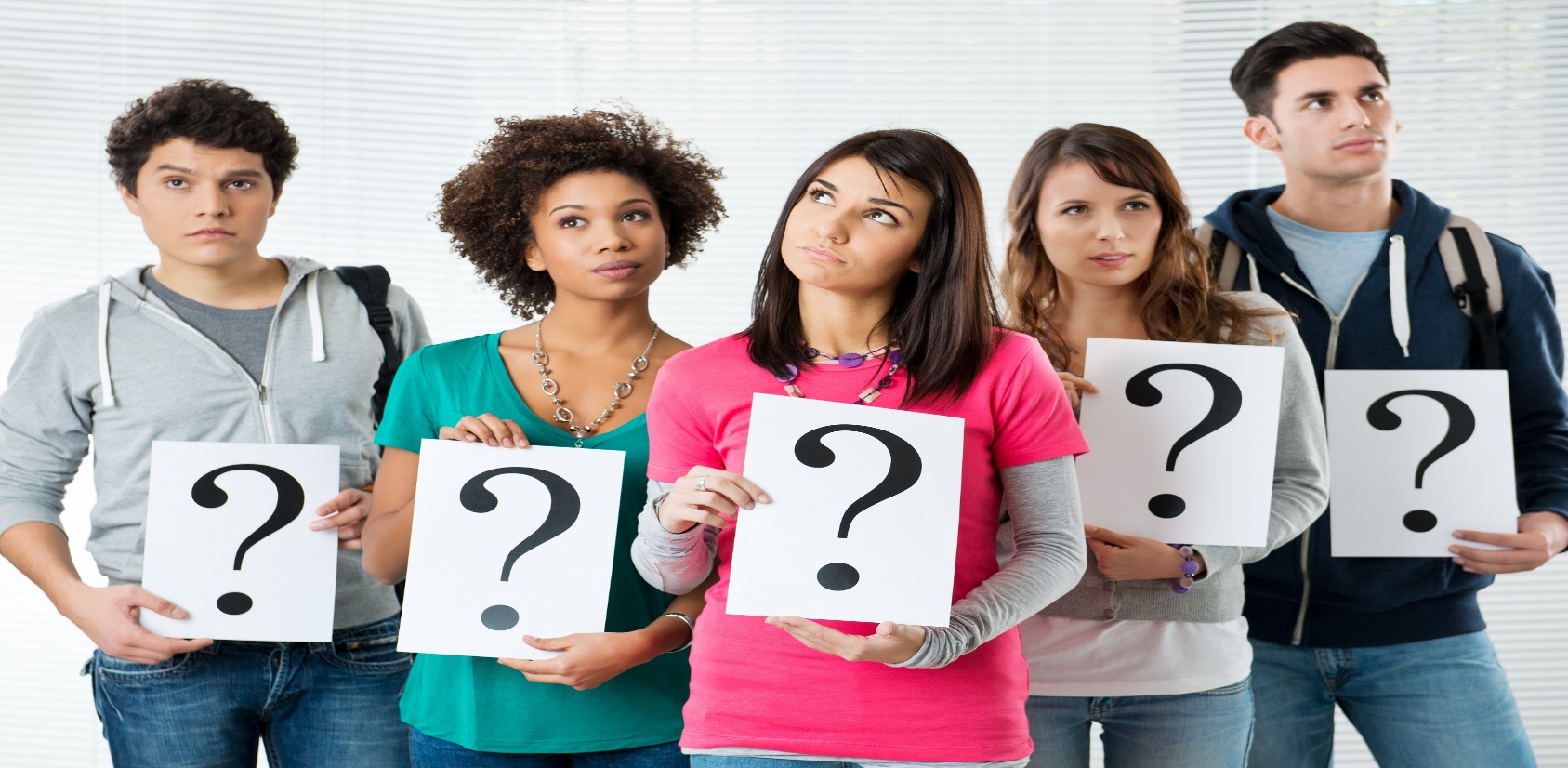 Amiről ma szó lesz…
Az ideális gyógyszer
Mi az, hogy gyógyszer?
Mi az, hogy étrendkiegészítő?
Mit várunk el egy gyógyszertől?
2. A kockázatokról és mellékhatásokról
Mi az, hogy mellékhatás?
Mit tartalmaz egy betegtájékoztató?




3. Hatásossági kérdések
Antibiotikum rezisztencia
Megfelelő gyógyszerhasználat
Felszívódás
4. Biztonságossági kérdések
A dózis betartása
Gyógyszerhamisítás
A lejárati idő
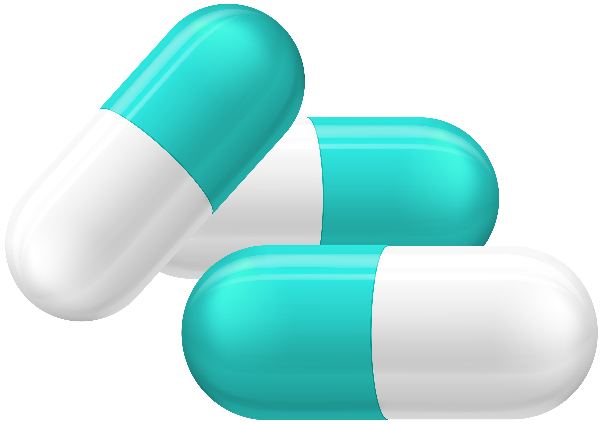 [Speaker Notes: Rövid áttekintés]
Ideális gyógyszer
1. Mi az, hogy gyógyszer?
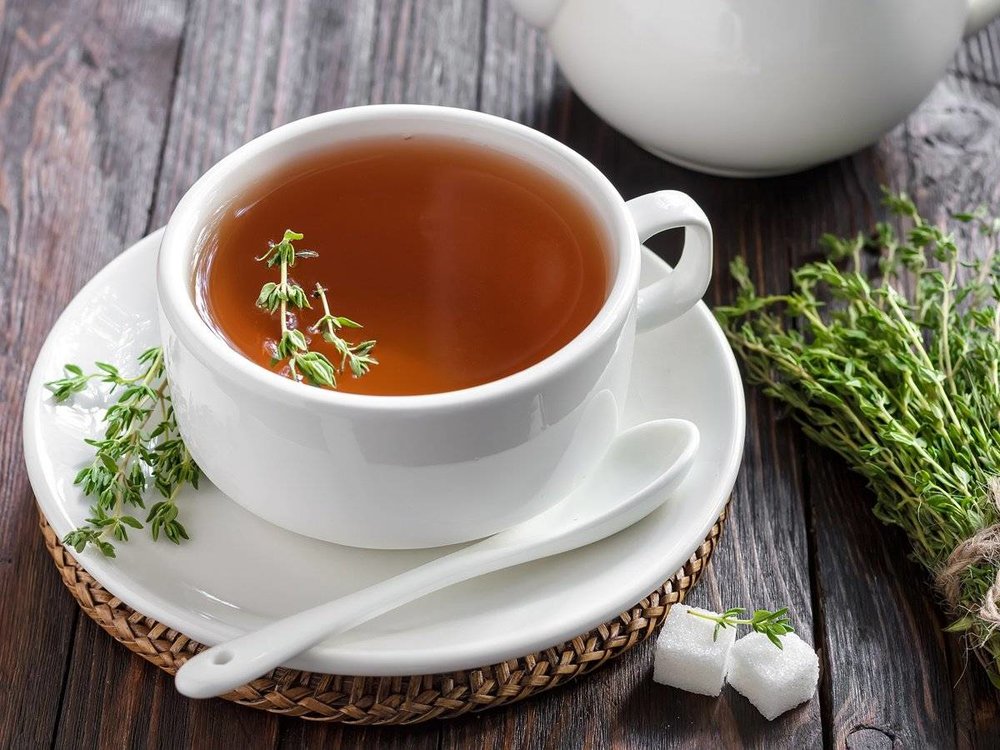 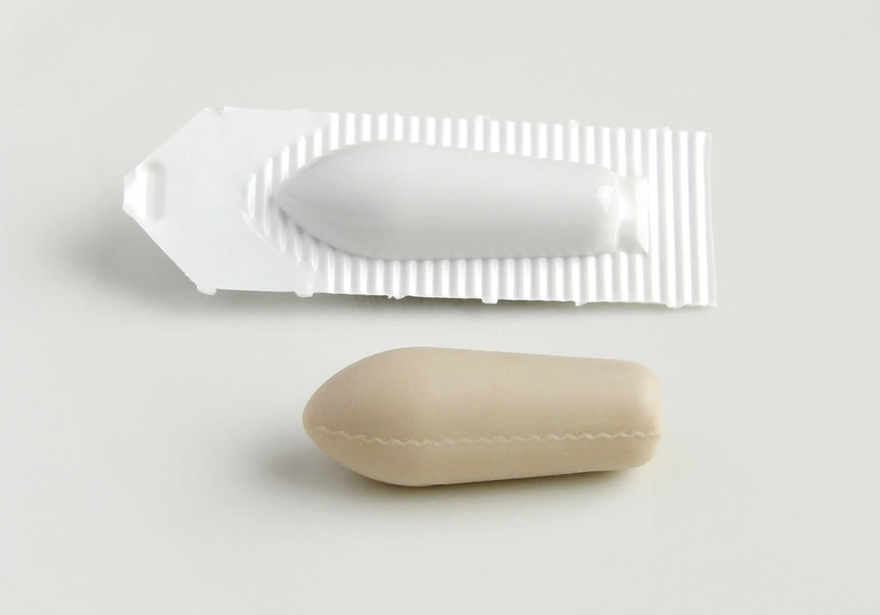 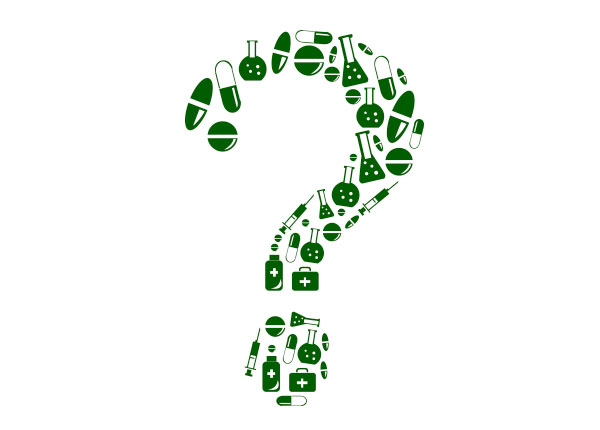 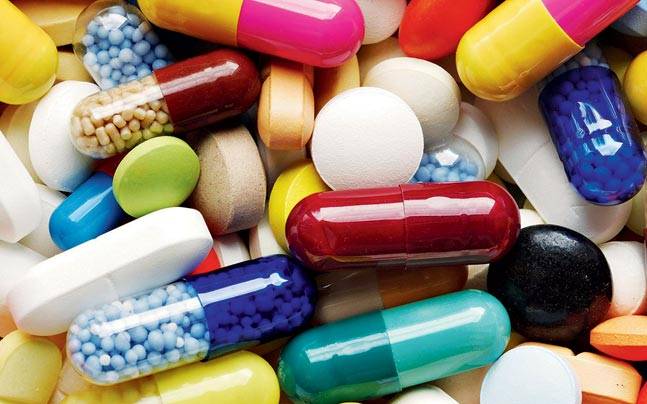 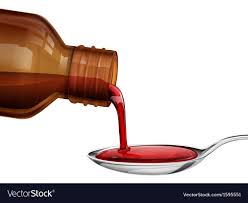 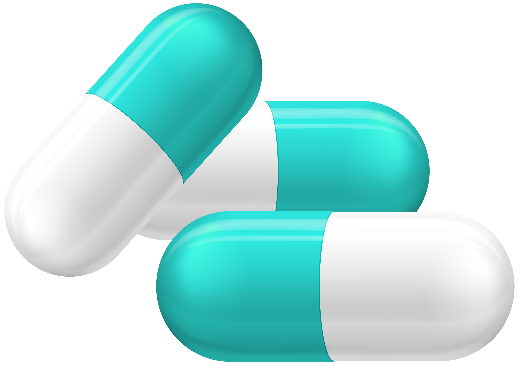 [Speaker Notes: Kéredezzük meg a gyerekeket, ők hogyan fogalmaznák meg, mi az hogy gyógyszer]
Ideális gyógyszer
1. Mi az, hogy gyógyszer?
2005/XCV. Törvény:

 A gyógyszer bármely anyag vagy azok keveréke, amelyet emberi betegségek megelőzésére vagy kezelésére alkalmazható termékként jelenítenek meg, vagy azok az anyagok vagy keverékei, amelyek farmakológiai, immunológiai vagy metabolikus hatások kiváltása révén az ember valamely élettani funkciójának helyreállítása, javítása vagy módosítása, illetve az orvosi diagnózis felállítása érdekében az emberi szervezetben vagy emberi szervezeten alkalmazhatók.
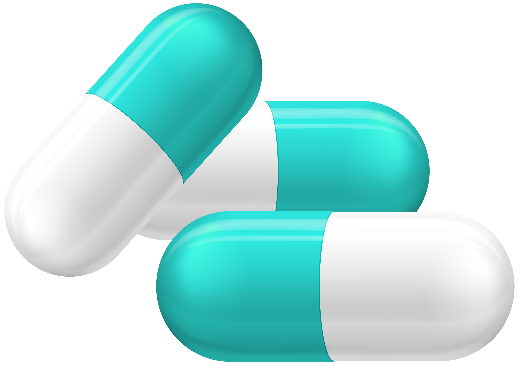 [Speaker Notes: Gyógyszerkönyvi definíció interpretálása, tehát a gyógyszer nem csak a tablettákat és kapszulákat jelenti]
Ideális gyógyszer
1. Mi az, hogy gyógyszer?
2. Mi az, ami nem gyógyszer (de annak gondoljuk)?


étrendkiegészítők
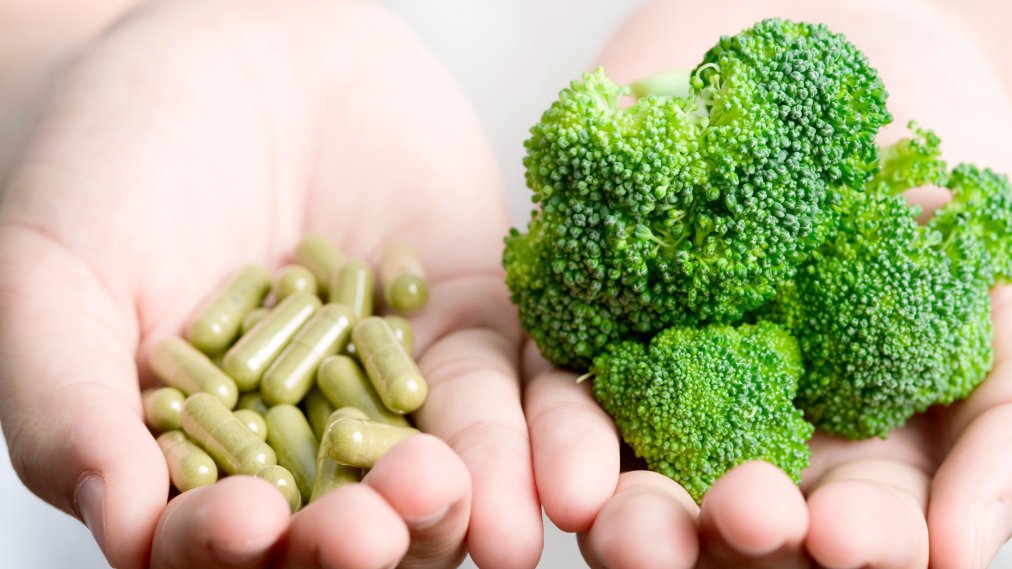 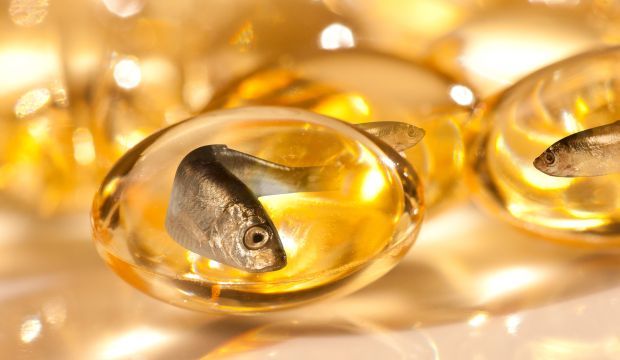 A hagyományos étrend kiegészítését szolgáló olyan élelmiszer, amely koncentrált formában tartalmaz tápanyagokat vagy egyéb táplálkozási vagy élettani hatással rendelkező anyagokat, egyenként vagy kombináltan. 
	/37/2004. (IV. 26.) ESzCsM rendelet az étrend-kiegészítőkről/
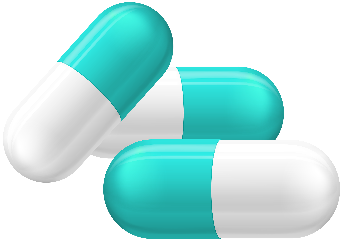 [Speaker Notes: Az étrendkiegészítő bár nem gyógyszer, mégis fontos szerepet tölthet be a szervezetünk reakcióiban, ezeknek is fontos szerepet kell tulajdonítanunk. Ők is lehetnek kapszulák vagy tabletták, de ne feledkezzünk meg róla, nem feltétlenül gyártották őket olyan szigorúan ellenőrzött körülmények között mint a gyógyszereket.]
Ideális gyógyszer
Mit várunk el egy gyógyszertől?
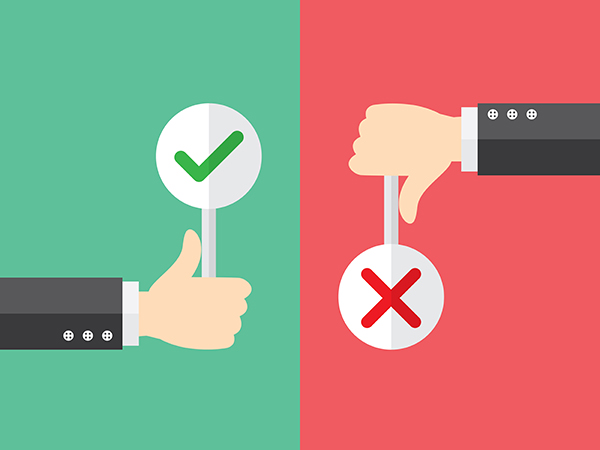 Hasson					
Gyorsan? Sokáig? 				
Célzottan hat		
Elég ritkán bevenni	
Könnyen bevehető
Esztétikus
Ne halmozódjon fel
Ne legyek rá allergiás
Ne legyen drága
Ne romoljon meg hamar

NE OKOZZON MELLÉKHATÁST
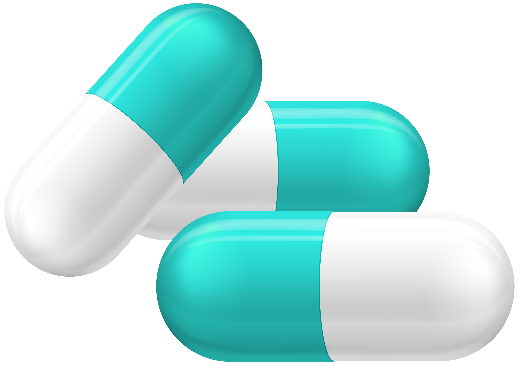 [Speaker Notes: Gyerekek felvetései az „ideális gyógyszerről”, majd közös megbeszélés az előnyökről és hátrányokról]
A kockázatokról és mellékhatásokról a biztonságért
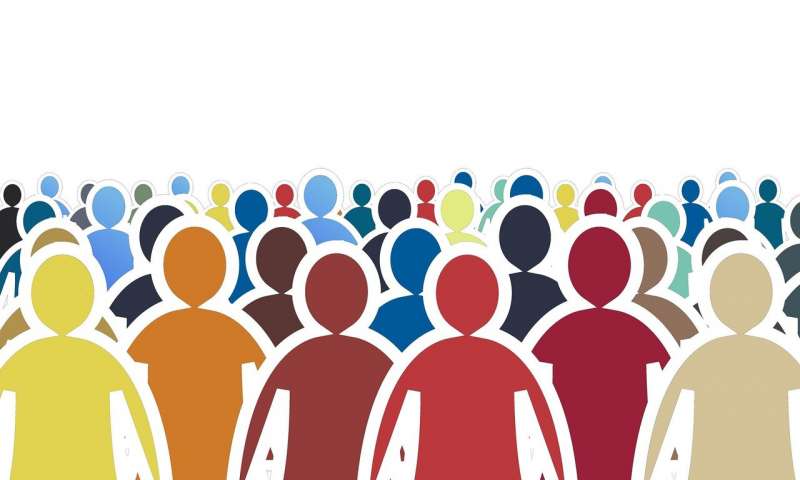 Mellékhatás értés

Előny- kockázat mérleg
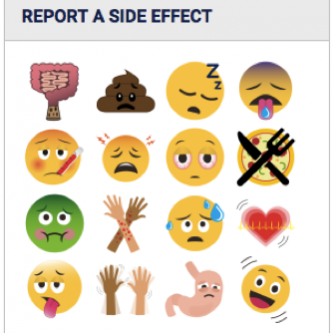 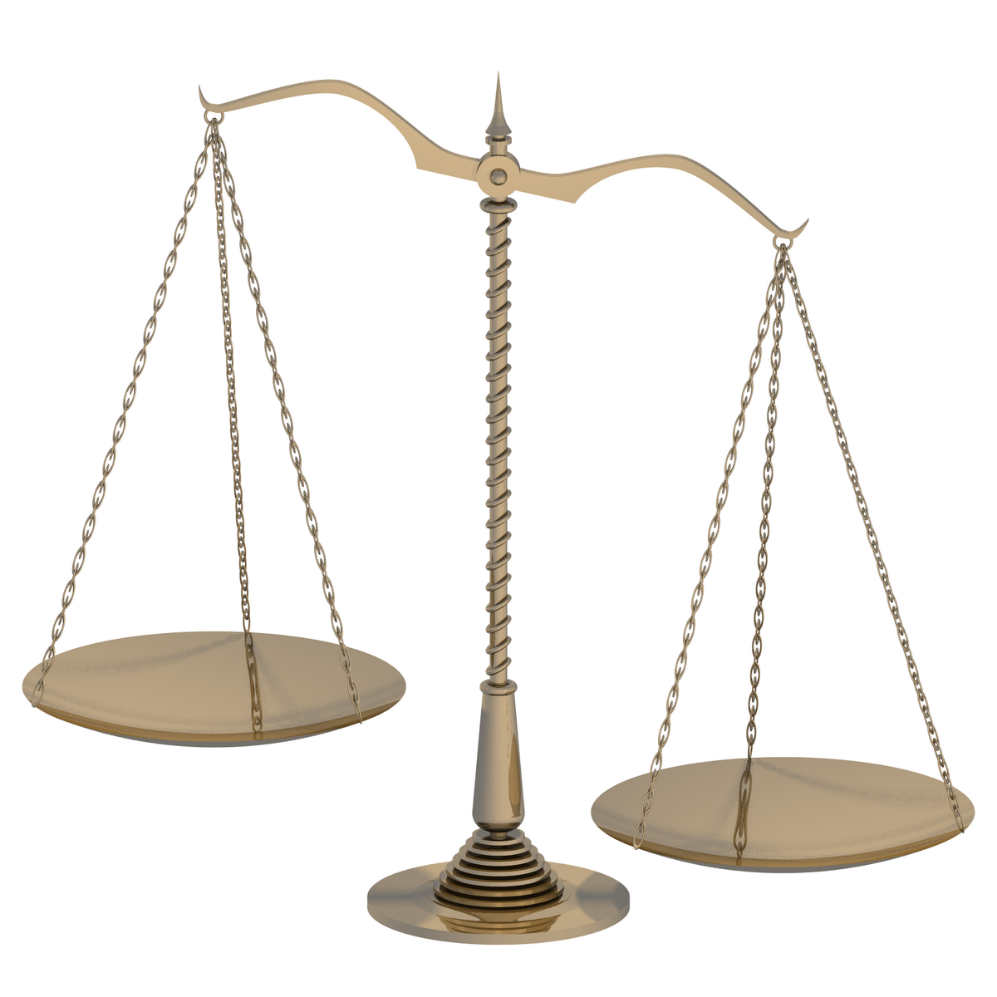 Mi mind különbözőek vagyunk!
Eltérően lehetünk érzékenyek a gyógyszerekre!
https://www.ogyei.gov.hu/on_line_mellekhatas_bejelentes_betegeknek
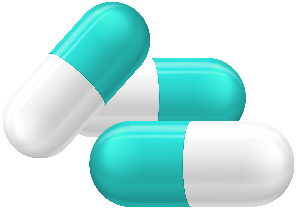 [Speaker Notes: -Mindenki ismeri a mondatot, de mi áll mögötte? Szintén bátran kérdezzük meg a gyerekek véleményét, hogy szerintük mi a mellékhatás, soroljanak példákat.
A mellékhatás bejelentést hasonlíthatjuk a feedback-hez. Aki rendelt már neten az tudja, milyen hasznos, ha minél több vélemény áll rendelkezésre az adott termékről. Ha mellékhatás jelentkezett, ami nem fordult még elő másokkal a betegtájékoztató alapján, azt feltétlen érdemes jelezni, hogy a gyártó tökéletesíthesse az adott gyógyszert.
Fontosnak tartom kiemelni, hogy egyáltalán nem biztos, hogy kialakulnak mellékhatások egy adott gyógyszer szedésekor, illetve nem feltétlen kell rettegéssel kezelni ezeket.]
Betegtájékoztatók a nagyító alatt
A mellékhatások előfordulásának gyakorisága nagyon változó lehet!
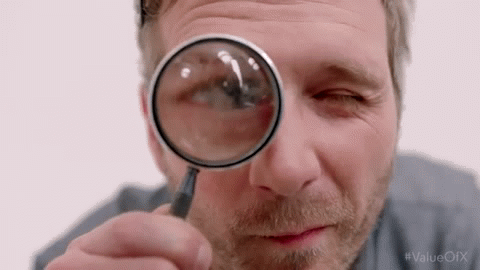 Kép forrása: https://www.mirror.co.uk/news/uk-news/boy-8-microwaves-neighbours-cat-1262289
[Speaker Notes: Nyugodtan vigyünk be pár betegtájékoztatót, és nézzük meg csoportosan közelebbről. 
Sok ijesztő tény szerepel a mellékhatások között, még akkor is, ha csak nagyon nagyon ritkán fordul elő. Miért van erre szükség, meg kell-e ijedni tőle? Sokan ismerhetik a sztorit az amerikai nőről, aki megpróbálta megmikrózni a cicáját. Nos, az állat sajnos nem kompatibilis a mikrohullámokkal. A nő mégis pert nyert a mikrógyártóval szemben, hiszen nem szerepelt a használati leírásban, hogy macskát nem lehet mikrózni. Azóta minden elektronikai eszköz használati utasításában találkozhatunk számunkra banális felhívásokkal, így védve magukat a cégek az esetleges kártérítési perektől.]
Hatásos?
Fontos, hogy az előírásoknak megfelelő gyakorisággal szedjünk antibiotikumot!
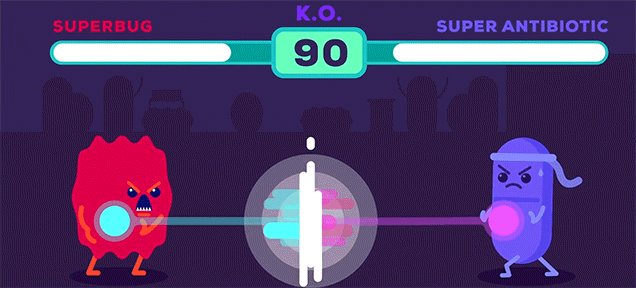 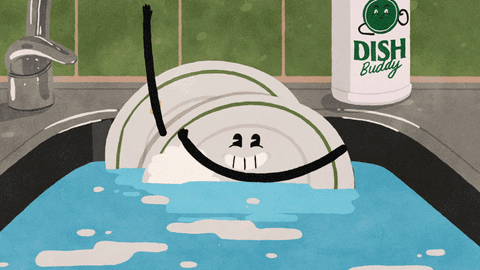 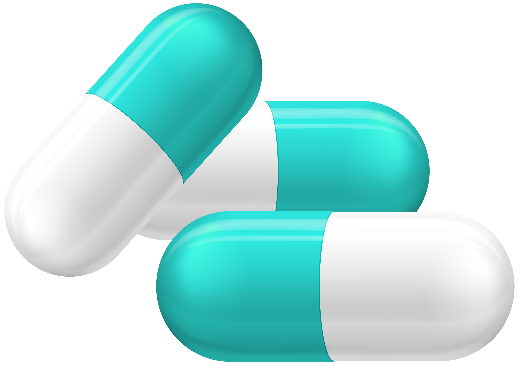 [Speaker Notes: -Gyakori eset, hogy valaki az első tüsszentésnél szalad a gyógyszeres fiókhoz, és azonnal bekap egy szem antibiotikumot. Nem hogy hatástalan lesz a dolog, de még a rezisztencia kialakulását is megkönnyíti vele az illető, ennek óriási veszélye van. Ahogy Dér Péter mondta egyszer: a tiszta tányérra sem teszünk mosogatószert.]
Hatásos?
Célnak megfelelő használat?
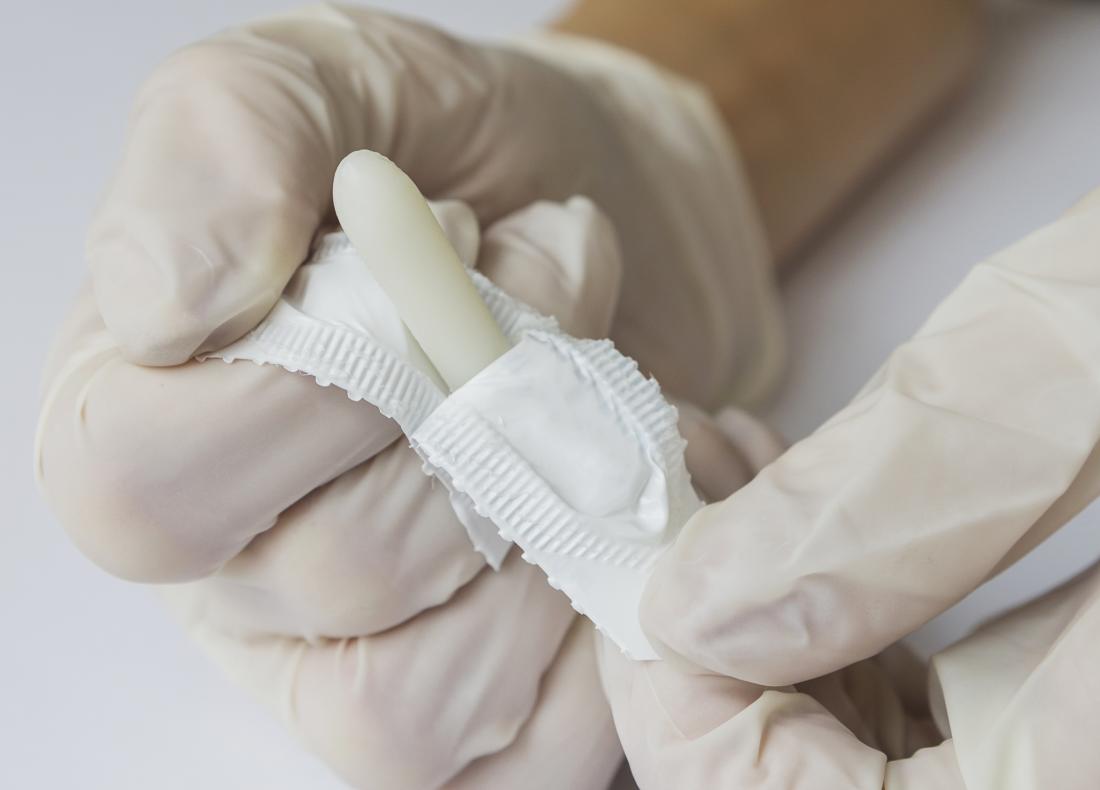 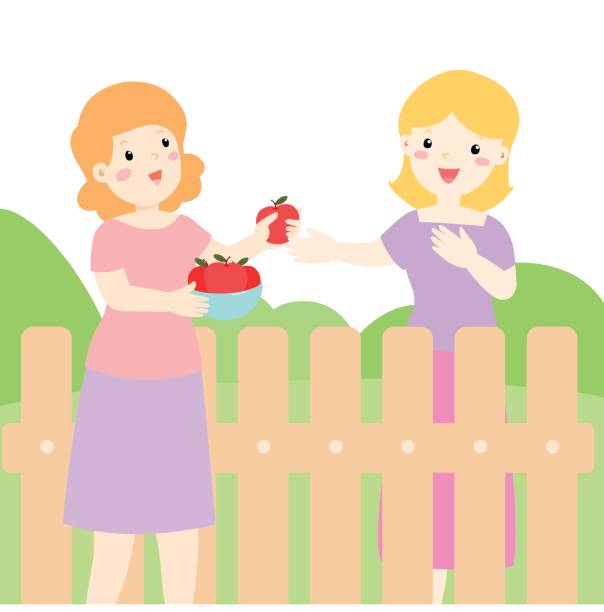 [Speaker Notes: Ha nem megfelelően használunk egy gyógyszert, egyáltalán nem garantálható, hogy használni fog. Sokáig használtunk kamillateás borogatást a szemgyulladás kezelésére. Ma már tudjuk, hogy ez többet árt, mint használ, hiszen még tovább szárítja az amúgy is irritált szemet. A középső képen épp egy kúpot bontanak ki a csomagolásból. Megtörtént események alapján szeretnénk mindenkit emlékeztetni, hogy a kúpot ki kell bontani használat előtt, mert különben eléggé vág a széle, a kívánt hatás pedig elmarad. Szétrágni sem kellemes! A harmadik kép pedig arra hívná fel a figyelmet, hogy jó szomszédság ide vagy oda, mi mind különböző emberek vagyunk. Így ami Marinéninek bevált a fejfájására, az lehet, hogy Bözsinéninek fabatkát sem ér, sőt, még a gyomra is fájni kezd tőle. Gyógyszerek választásakor érdemes azoknak az embereknek a tanácsaira hallgatni, akiknek ez a szakmája.]
Hatásos?
Megfelelően felszívódik?
Hányás?
Hasmenés?

Sérült gyógyszerforma?
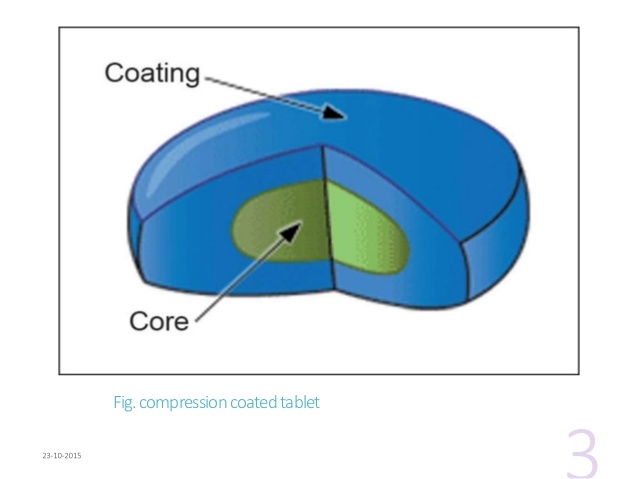 https://youtu.be/4rY3X4xafs0
„gyomornedv-ellenálló készítmény”
[Speaker Notes: A gyógyszerek csak akkor kezdenek el hatni, amikor felszívódnak a szervezetünkbe. Nézzünk meg egy rövid videót arról, hogyan történik meg a tabletták, illetve kapszulák szétesése. Na most, ha hányunk, vagy megy a hasunk, sajnos fogalmunk sincs, mennyi hatóanyag juthatott eddig a szervezetünkbe. Különösen fontos ezt tudnotok a fogamzásgátlók kapcsán. Ne kerüljetek kellemetlen helyzetbe amiatt, hogy kihánytátok a védekezést biztosító hormont. Még egy rendkívül fontos dolog: A módosított hatóanyagleadású készítmények nagy része speciális bevonattal bír. Ha eltörjük a tablettát vagy szétszedjük a kapszulát, mert félünk, hogy nem tudjuk lenyelni, a programozott hatóanyag leadás kárt szenvedhet. Túl gyorsan és egyszerre nem a megfelelő mennyiségben fog hatóanyag felszívódni. Végül egy kis értő olvasás, mit jelent a gyomornedv ellenálló készítmén? Csak azt, hogy ellenáll a gyomornedvnek. Ellenáll, nem csökkenti. Így ezek nem gyomorsavcsökkentők tehát, hanem úgy készültek, hogy ne a gyomornedvben oldódjanak fel.]
Biztonságos?
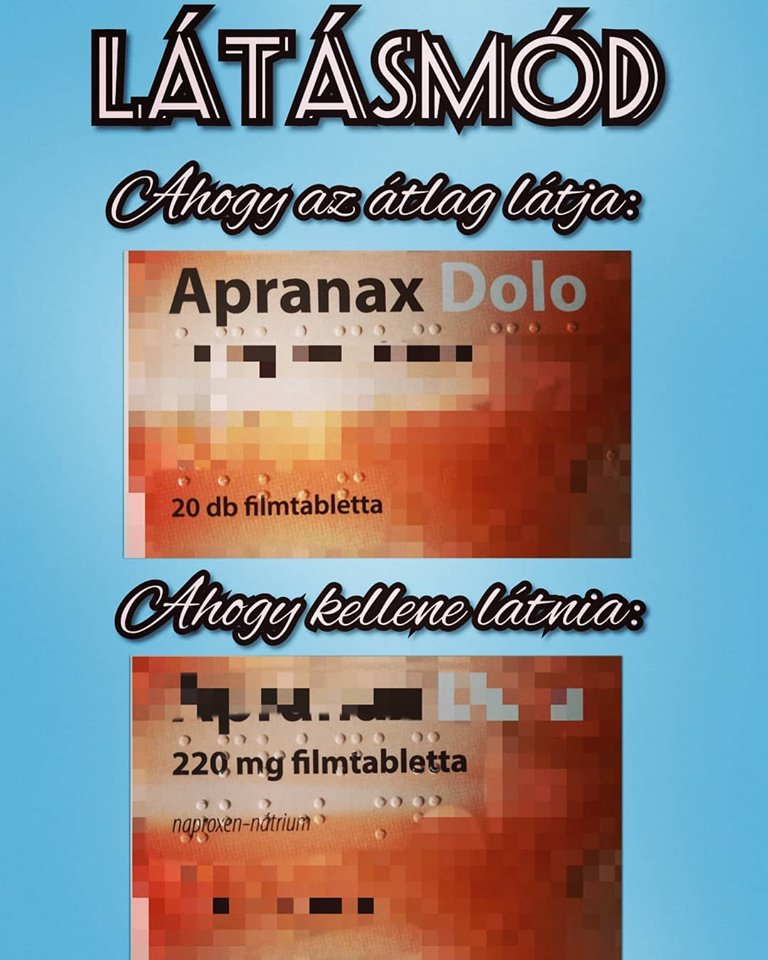 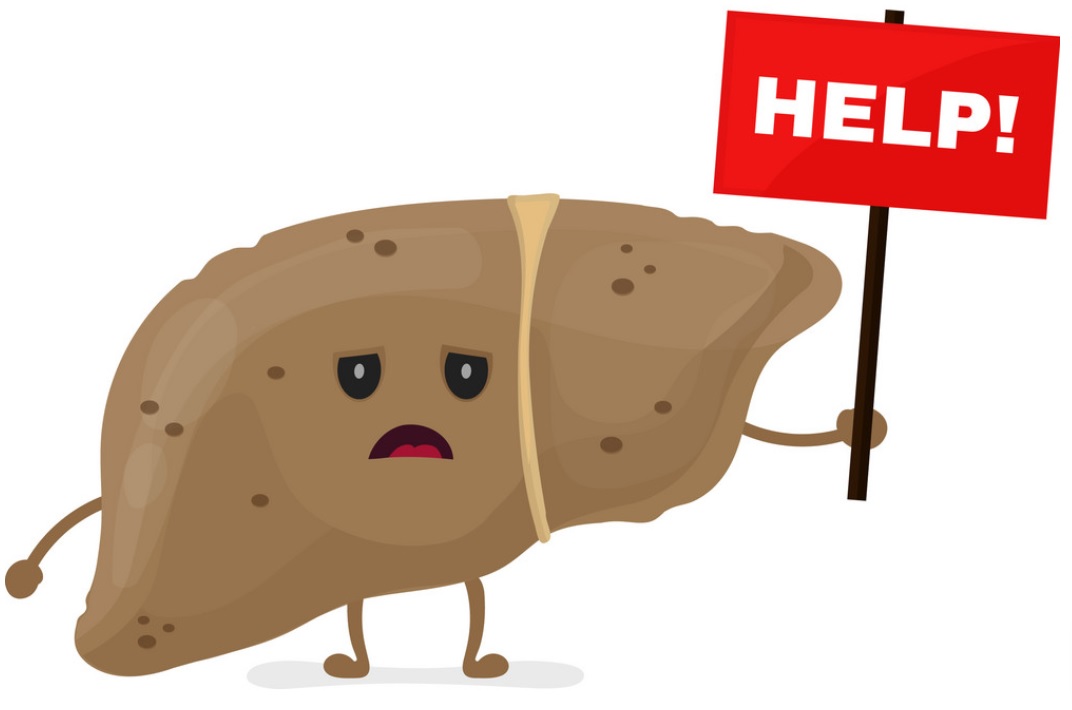 Nem a ruha teszi az embert!



Nem a fantázianév teszi a hatóanyagot!
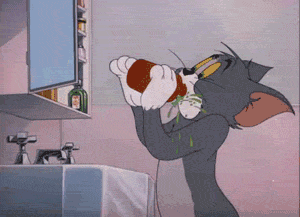 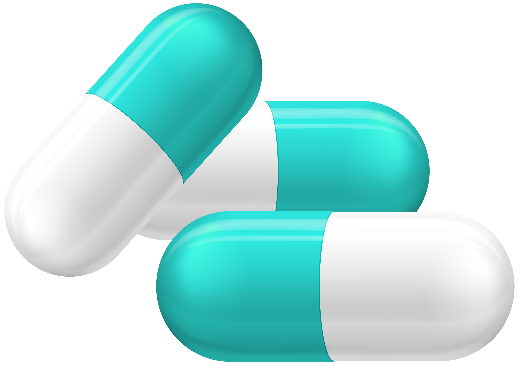 [Speaker Notes: Ha egyszerre 5x500mg paracetamolt veszek be, nem gyógyulok meg 5x hamarabb. Mindig a hatóanyagra fókuszáljatok, ne hangzatos nevekre. Miért fontos ez? Ha túllépitek a maximális dózist egy gyógyszerből, az igencsak nehéz feladatot ró a májra, ami egy nagyon hasznos szerv, vigyázni kell rá!]
Biztonságos?
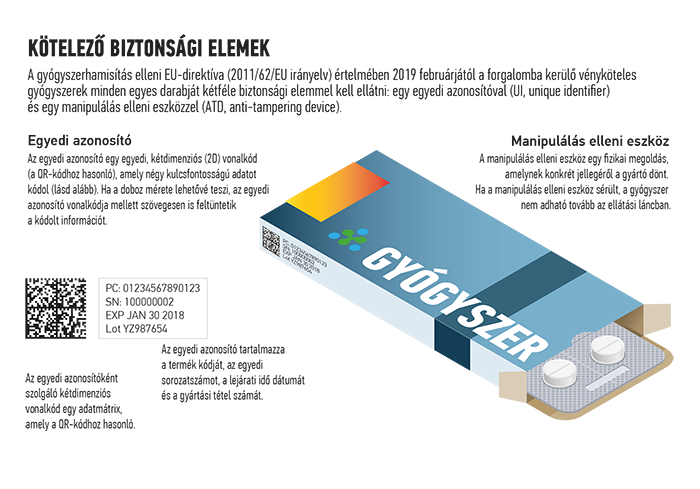 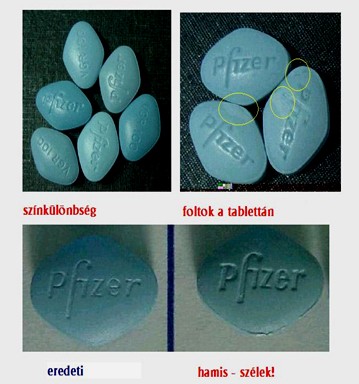 A gyógyszerhamisítás veszélyei:
Nem hat
Mellékhatásokat okoz
Megbetegedést okoz
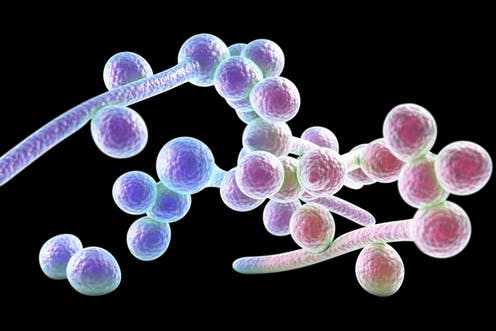 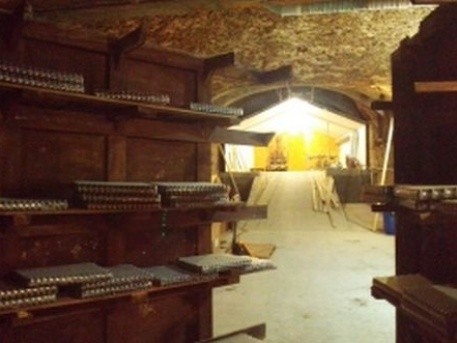 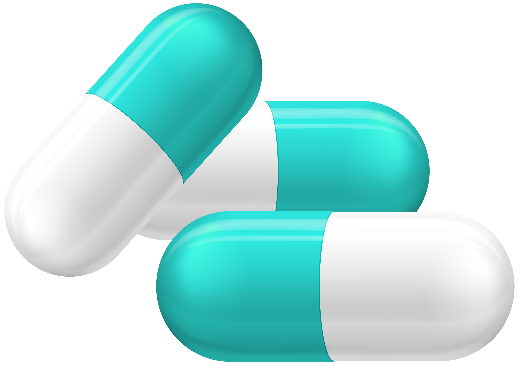 [Speaker Notes: Egy hamis gyógyszer legjobb esetben is csak simán nem hat. Rosszabb esetben akár meg is betegedhetsz tőle. Ha nem megfelelő körülmények között készül, nem tiszta körülmények között gyártják, akár bakteriális, akár gombás fertőzést is kaphatsz a tabletta lenyelésekor. A gyógyszerhamisítás nem csak a brazil szappanoperákban létezik. A képen egy budapesti pincében, egy titkos ajtó mögött rejtőző illegális gyógyszergyár látható. 2019 február óta hazánkban is bevezették az egyedi dobozazonosító rendszert, így a patikából vásárolt gyógyszerek esetén garantálni tudjuk a gyógyszerek eredetiségét és így hatásosságát, biztonságosságát egyaránt. Lényegében minden legális gyógyszert nyilvántartunk.]
Lejárati idő
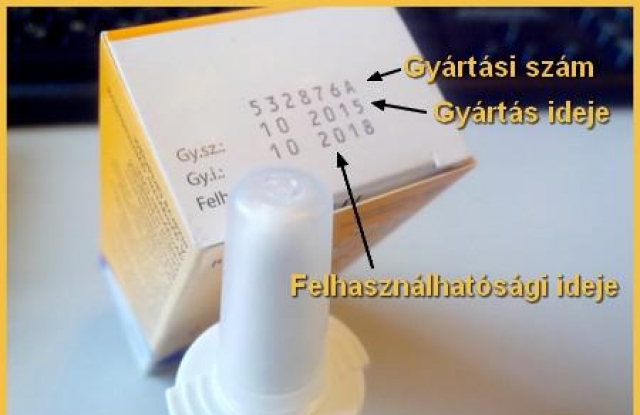 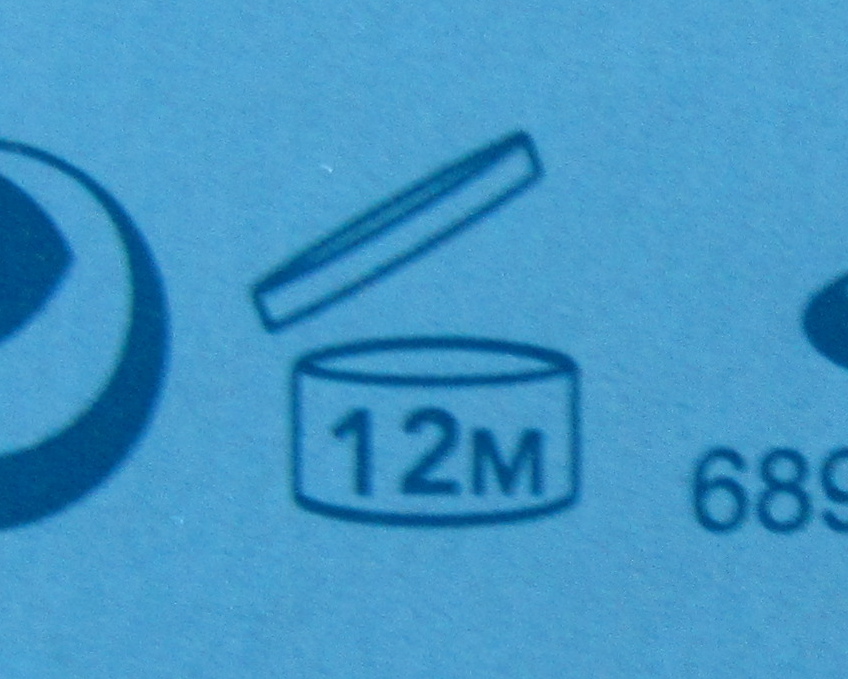 Csak megfelelő tárolás mellett!!!
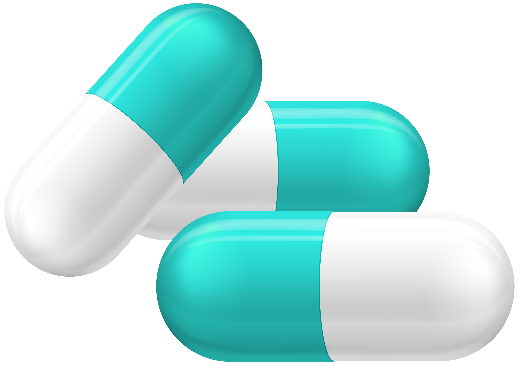 [Speaker Notes: A hamisságon kívül is van egy nagyon fontos szempont, amiért mindig vizsgáljátok meg egy-egy gyógyszer állagát- ez pedig a felhasználhatósága miatt fontos. Mindig nézzétek meg, hogy a bontatlan doboz meddig szavatos, illetve az alábbi jel mutatja, hogy felbontástól mennyi ideig garantált az adott gyógyszer minősége, megfelelő tárolás mellett. Például, ha valamit hűteni KELL, de nem kerül be a hűtőbe, sajnos sokkal hamarabb hatását veszti. Előfordulhat, hogy nem konkrét dátum, hanem egy bontott tégely jelzi: felbontástól számítva mennyi ideig használhatod fel biztonságosan a gyógyszert.]
Mihez kezdhetsz a lejárt gyógyszerekkel?
VIDD VISSZA A GYÓGYSZERTÁRBA!
Kihez fordulhatok?
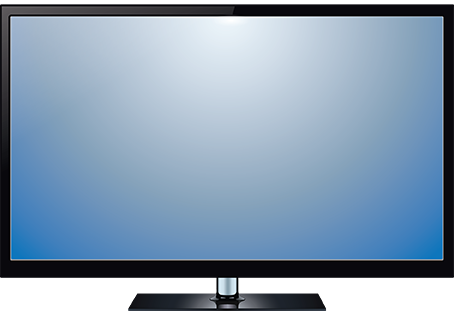 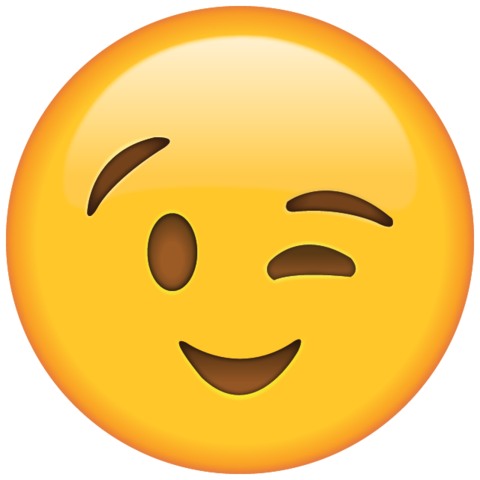 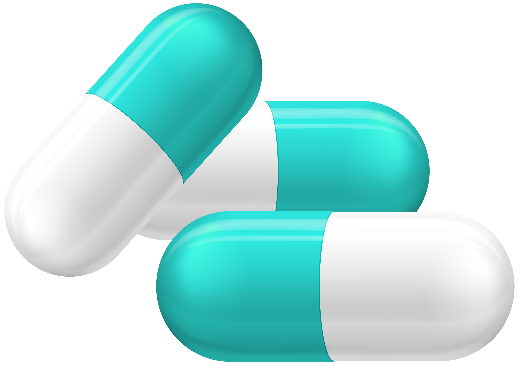 [Speaker Notes: Azt hiszem, ezt a mondatot mindenki kívülről ismeri. Ha belezavarodtál a sok információba, amit a betegtájékoztatóban találsz, vagy mellékhatásod alakulna ki, bátran keress meg egy gyógyszerészt! Ő a gyógyszerek doktora. A közeledben lévő patikába bármikor besétálhatsz információért időpont nélkül, és garantáltan megbízható forrásból tudsz majd tájékozódni.]
Köszönöm a figyelmet!
Vár téged is a Debreceni Egyetem Gyógyszerésztudományi Kara!
www.pharm.unideb.hu
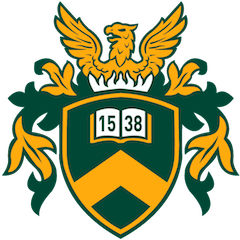